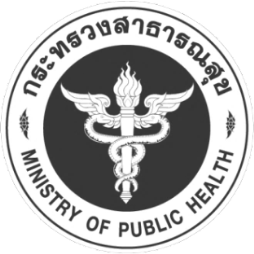 รายงานความคืบหน้า “โครงการจิตอาสาเฉพาะกิจด้านการแพทย์”

ในงานพระราชพิธีถวายพระเพลิงพระบรมศพ พระบาทสมเด็จพระปรมินทรมหาภูมิพลอดุลยเดช บรมนาถบพิตร
อำเภอ................................................
1
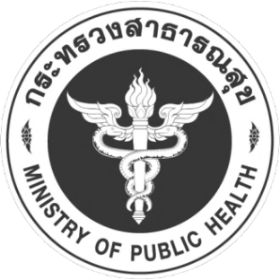 ศูนย์ปฏิบัติการ ฯ อำเภอ................................
ประธานจิตอาสาเฉพาะกิจด้านการแพทย์ 
	(ระบุชื่อ-สกุล, เบอร์ติดต่อ)
2
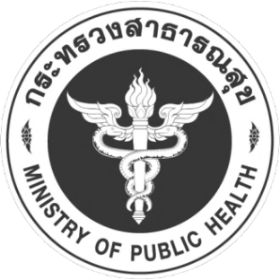 ผลการฝึกอบรม
จำนวนจิตอาสาเฉพาะกิจด้านการแพทย์  ............ คน
ผลการฝึกอบรม First Aid และ CPR      ………… คน
ผลการฝึกอบรม AED (ถ้ามี)                ............ คน
3
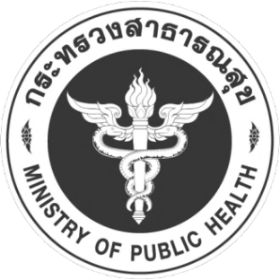 แผนการดำเนินงานของจิตอาสาเฉพาะกิจ
งานที่มอบหมายให้จิตอาสา (วัน, เวลาปฏิบัติงาน)
*.......................................................................................
*.......................................................................................
*.......................................................................................
*.......................................................................................
4
การกำกับดูแลและสนับสนุนการปฏิบัติงาน
ของจิตอาสาเฉพาะกิจ
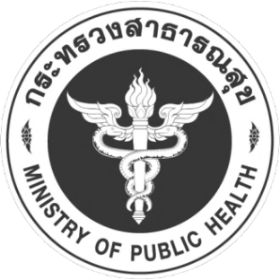 (บรรยายโดยย่อ) 
การรายงานตัว, การจัดกลุ่ม, การประสานการปฏิบัติ
5